Anonymous Counting Tokens
Fabrice Benhamouda*
Amazon Web Services
Mariana Raykova
Google
Karn Seth
Google
*Work done while at Algorand Foundation
Introduction
Private Counting
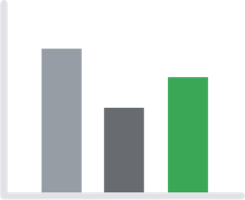 Histogram
of
Counts
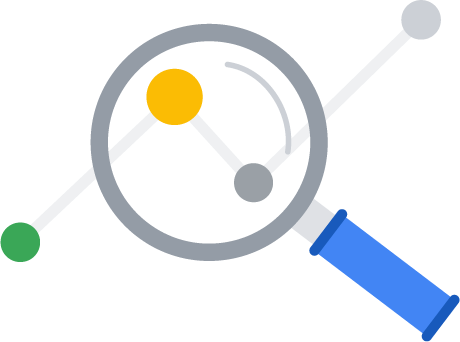 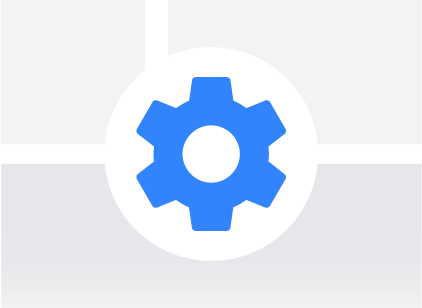 “Orange”
“Keyboard”
“Puppy”
“Holiday”
“Skateboard”
“Orange”
“Puppy”
“Footstool”
“Holiday”
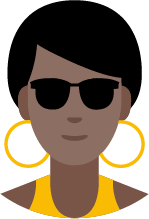 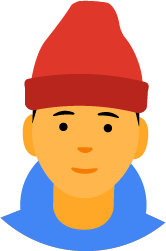 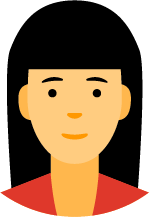 Private Counting
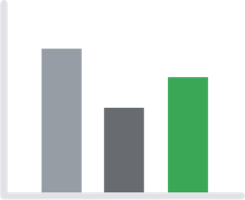 Histogram
of
Counts
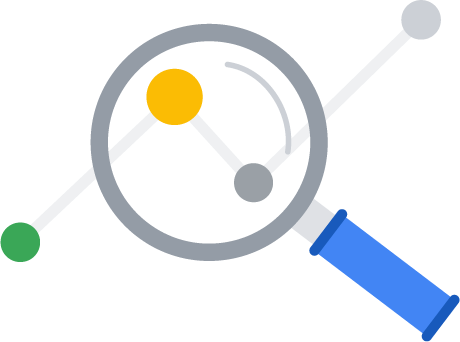 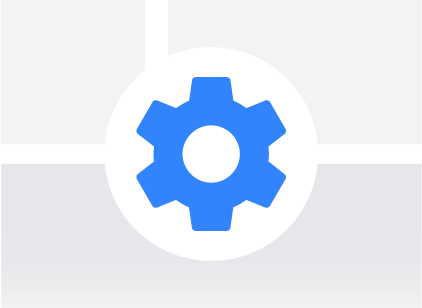 “Orange”
“Keyboard”
“Puppy”
“Holiday”
“Skateboard”
“Orange”
“Puppy”
“Footstool”
“Holiday”
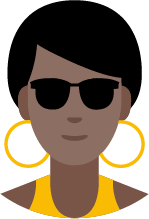 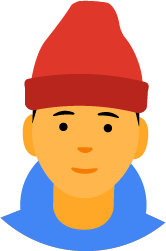 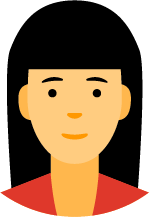 Private Counting
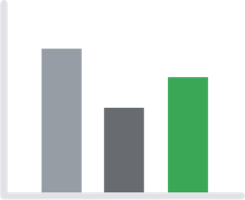 Histogram
of
Counts
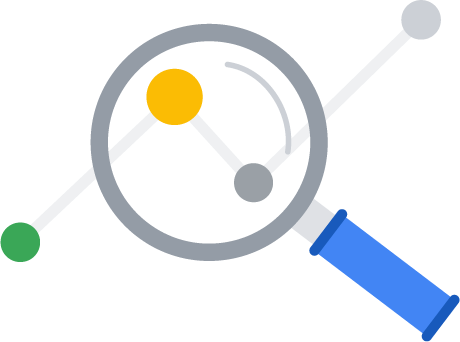 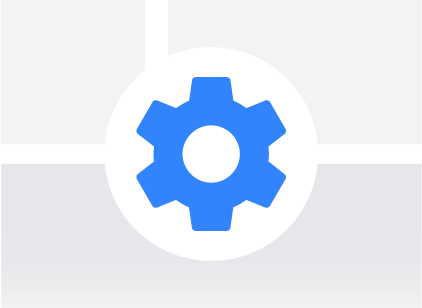 Secure Aggregation
[BIK+17, BBG+20]
“Orange”
“Keyboard”
“Puppy”
“Holiday”
“Skateboard”
“Orange”
“Puppy”
“Footstool”
“Holiday”
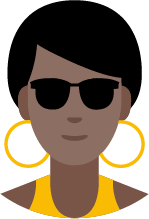 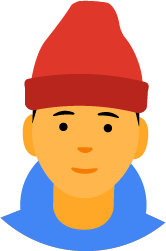 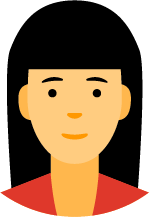 Private Counting
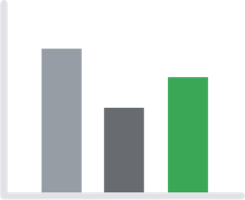 Histogram
of
Counts
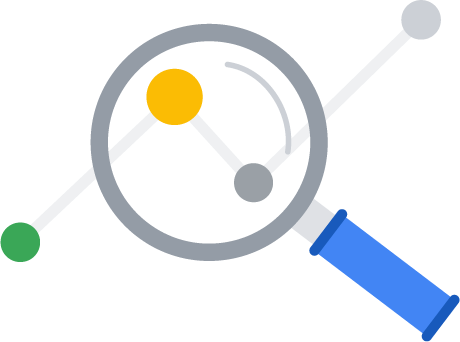 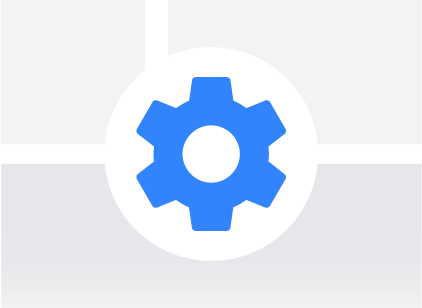 Secure Aggregation
[BIK+17, BBG+20]
“Orange”
“Keyboard”
“Puppy”
“Orange”
“Orange”
“Orange”
“Puppy”
“Footstool”
“Holiday”
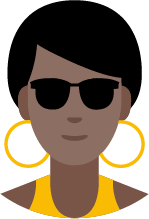 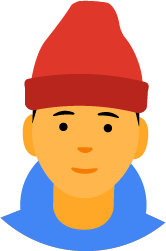 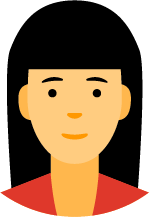 Private Counting
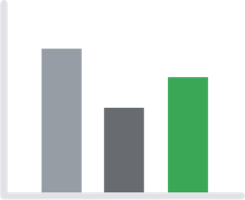 Histogram
of
Counts
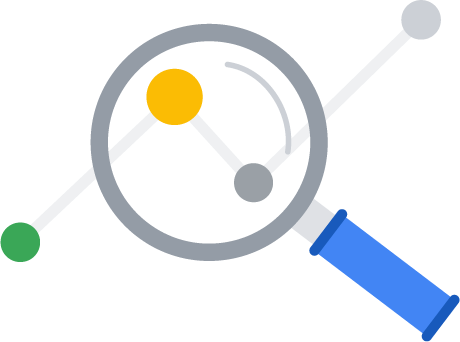 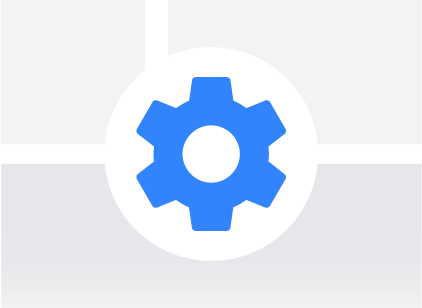 Secure Aggregation !!
[BIK+17, BBG+20]
“Orange”
“Keyboard”
“Puppy”
“Orange”
“Orange”
“Orange”
“Puppy”
“Footstool”
“Holiday”
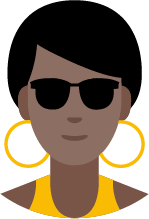 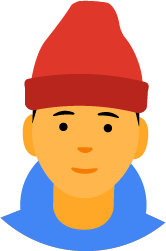 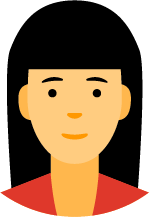 Private Counting
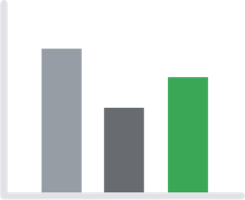 Histogram
of
Counts
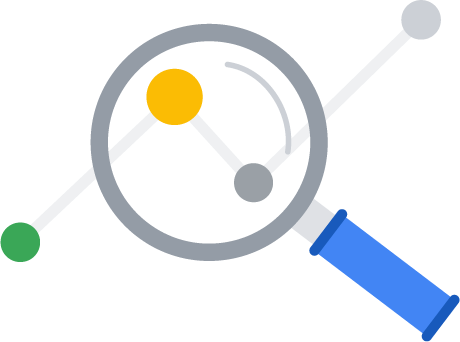 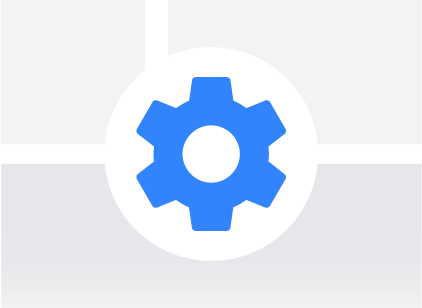 Secure Aggregation !!
[BIK+17, BBG+20]
“Orange”
“Keyboard”
“Puppy”
“Orange”
“Orange”
“Orange”
“Puppy”
“Footstool”
“Holiday”

…
“Orange”
“Keyboard”
“Puppy”
“Orange”
“Orange”
“Orange”
“Puppy”
“Footstool”
“Holiday”

…
“Orange”
“Keyboard”
“Puppy”
“Orange”
“Orange”
“Orange”
“Puppy”
“Footstool”
“Holiday”

…
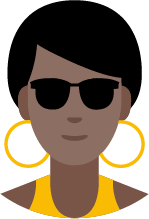 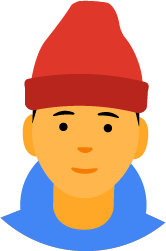 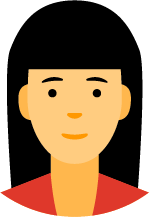 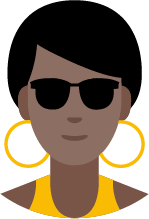 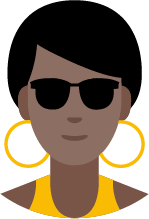 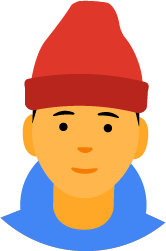 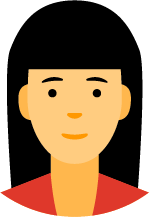 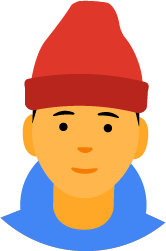 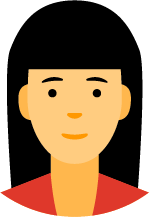 Magnified  when we want users to be able to contribute many times
(Could add proofs of one-hotness, but Secure Aggregation still has other limitations)
Private Counting
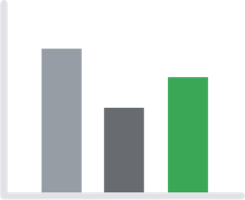 Histogram
of
Counts
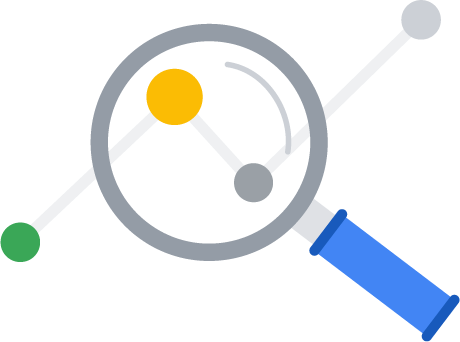 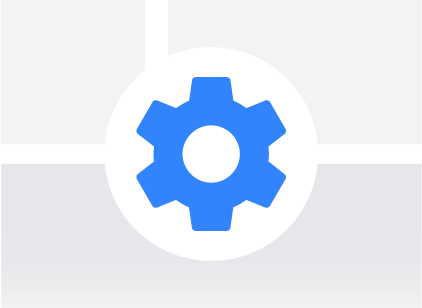 Secure Aggregation !!
[BIK+17, BBG+20]
“Orange”
“Keyboard”
“Puppy”
“Orange”
“Orange”
“Orange”
“Puppy”
“Footstool”
“Holiday”

…
“Orange”
“Keyboard”
“Puppy”
“Orange”
“Orange”
“Orange”
“Puppy”
“Footstool”
“Holiday”

…
“Orange”
“Keyboard”
“Puppy”
“Orange”
“Orange”
“Orange”
“Puppy”
“Footstool”
“Holiday”

…
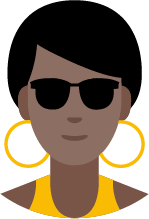 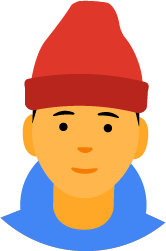 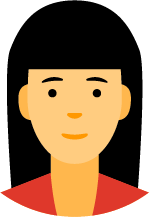 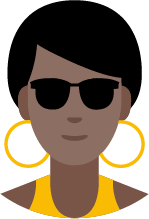 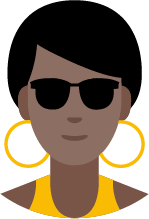 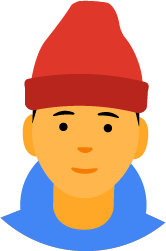 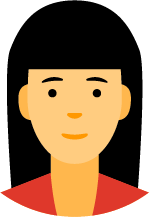 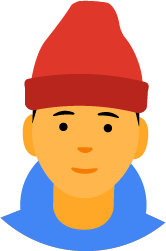 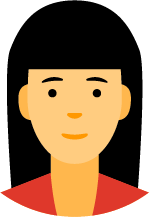 Magnified  when we want users to be able to contribute many times
Can we privately count user contributions while enforcing rate-limits?
Can we privately count user contributions while enforcing rate-limits?
Server should not learn which specific user had which specific contributions
A specific user should be able to contribute many times, but only be able to contribute each specific term at most once
[Speaker Notes: How can we do this? One way is to try to add more features to Secure Aggregation protocols, like proofs of boundedness of contributions, but those add their own limitations, like needing users to be online at the same time to update the count.]
Private Counting via Tokens
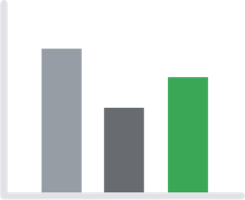 Histogram
of
Counts
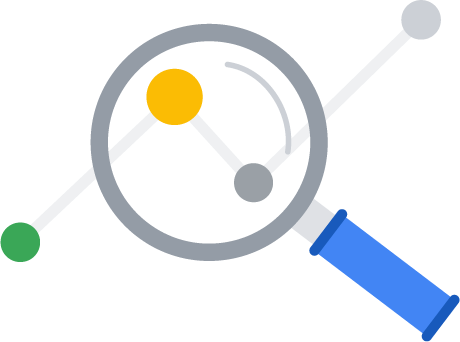 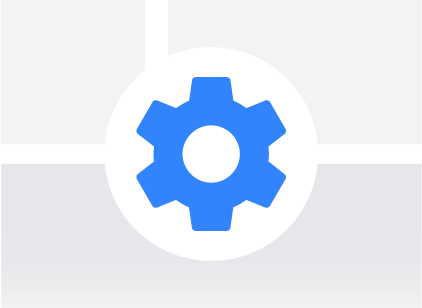 “This contribution is distinct from all prior contributions from this user”
“Holiday”
“Skateboard”
“Orange”
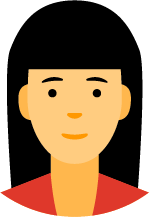 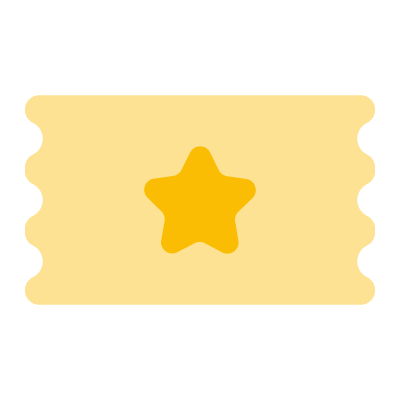 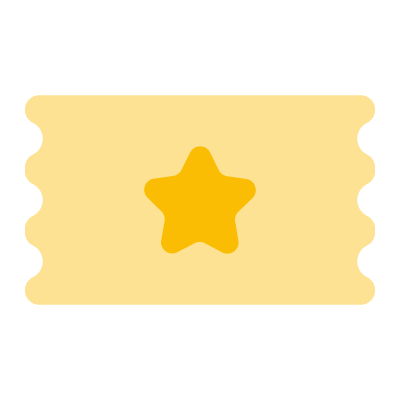 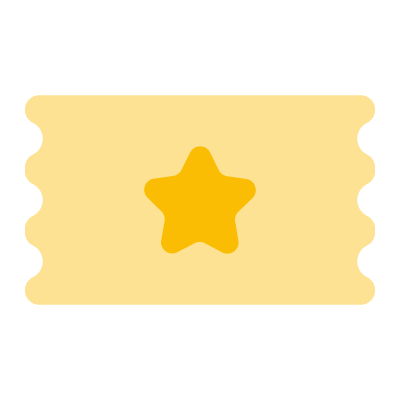 Anonymous Counting Tokens
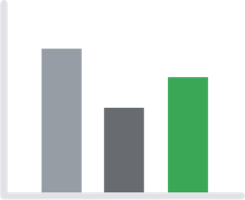 Redeemer
Issuer
“Holiday”
Blind
Request
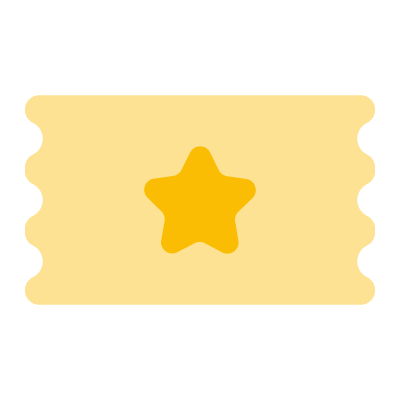 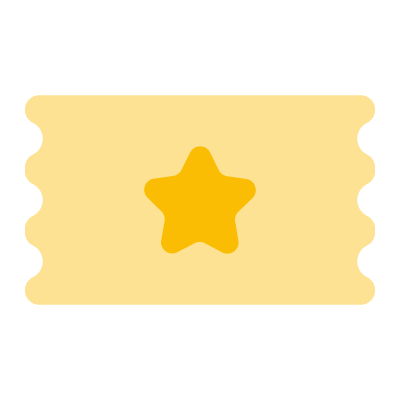 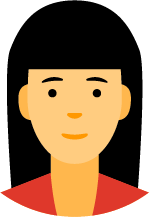 “Holiday”
Anonymous Counting Tokens
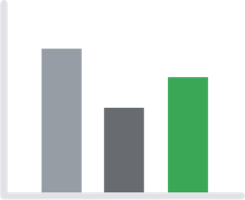 Redeemer
Issuer
“Holiday”
Blind
Request
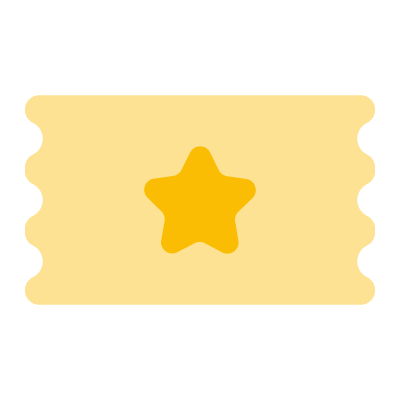 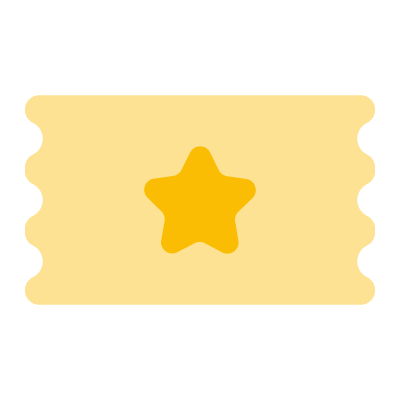 “signed out”/
anonymous
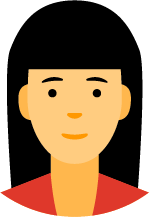 “Holiday”
“signed in”
Anonymous Counting Tokens
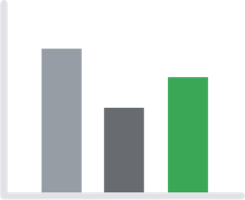 Redeemer
Issuer
Could be the same party
or different parties
“Holiday”
Blind
Request
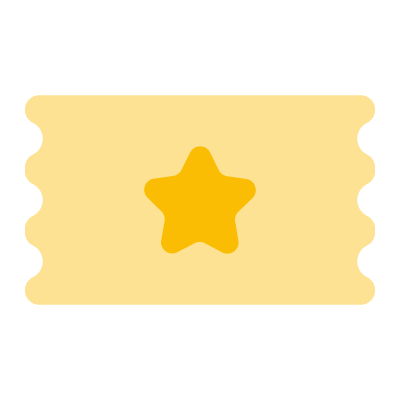 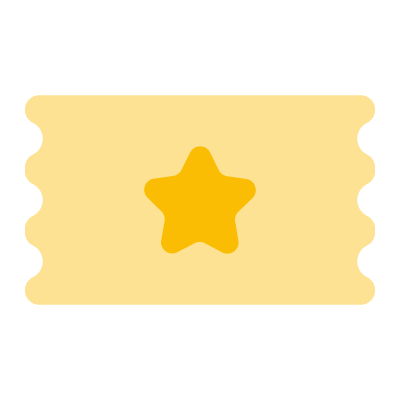 Anonymity could be achieved via IP Blinding
“signed out”/
anonymous
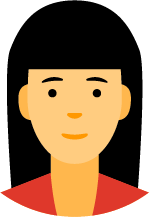 “Holiday”
“signed in”
What we want from the primitive
Security for the client:
Blind: Server shouldn’t learn the client’s contribution 
Unlinkable: Server shouldn’t be able to link a token redemption (during counting) to any token issuance.

Security for the server:
A malicious client shouldn’t be able to inflate the counts for any contribution
Unforgeable: A client should only be able to obtain tokens for a message for which it has issued a successful token request
Single-use: Tokens can only be used once
Detecting Duplicate Requests: A server should be able to detect if the client is requesting/redeeming a token for the same message it requested previously
What we want from the primitive
Security for the client:
Blind: Server shouldn’t learn the client’s contribution 
Unlinkable: Server shouldn’t be able to link a token redemption (during counting) to any token issuance.

Security for the server:
A malicious client shouldn’t be able to inflate the counts for any contribution
Unforgeable: A client should only be able to obtain tokens for a message for which it has issued a successful token request
Single-use: Tokens can only be used once
Detecting Duplicate Requests: A server should be able to detect if the client is requesting/redeeming a token for the same message it requested previously
In this work
We show it’s possible to efficiently contruct Anonymous Counting Tokens
We give 4 different constructions, with different assumptions, underlying primitives, and efficiency
Applications
Private Interest Groups for Privacy Sandbox
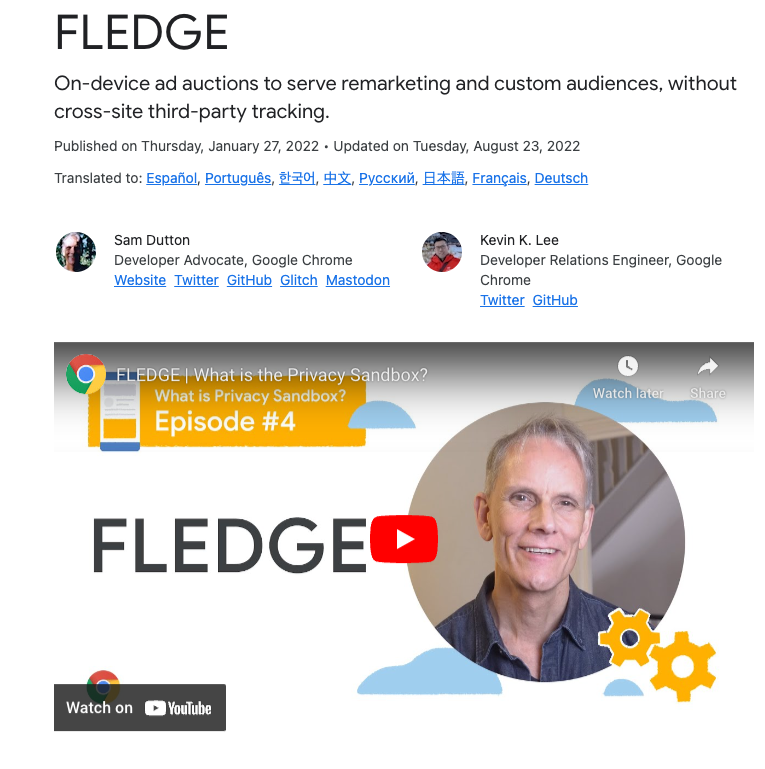 The Privacy Sandbox proposal enables private auctions to be run on-device rather than in the cloud, thereby allowing a higher degree of privacy.
In this proposal, a users can join interest groups that affect the ads they are served.
Source: https://developer.chrome.com/docs/privacy-sandbox/protected-audience/
‹#›
Private Interest Groups  for Privacy Sandbox
Privacy Sandbox servers need to determine whether sufficiently many users have been added to each interest group before allowing that interest group to be used in an auction.
Anonymous counting tokens allow a server to perform this counting while hiding which individual user joined which interest groups
‹#›
IETF draft: Rate Limited tokens
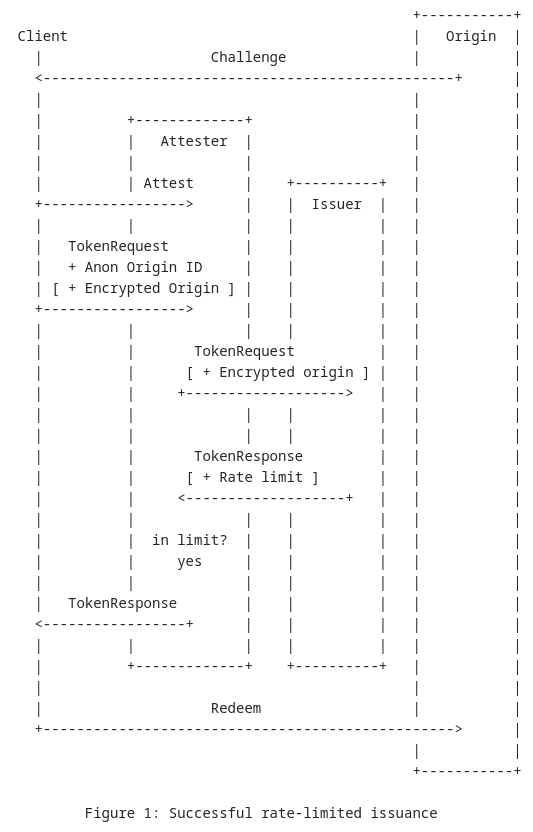 Proposal for rate-limited tokens
Requires 2 non-colluding servers at issuance
Our constructions allow replacing them with a single server.
Source:https://datatracker.ietf.org/doc/draft-ietf-privacypass-rate-limit-tokens/
Our approach
Can we use any blind token scheme?
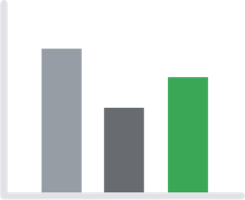 Redeemer
Issuer
“Holiday”
Blind
Request
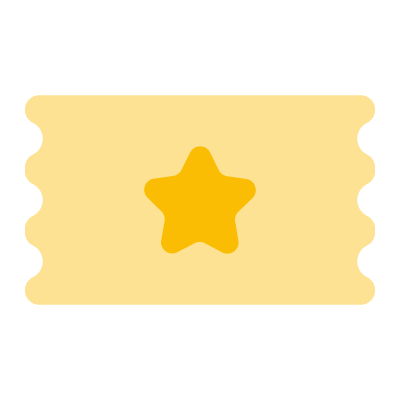 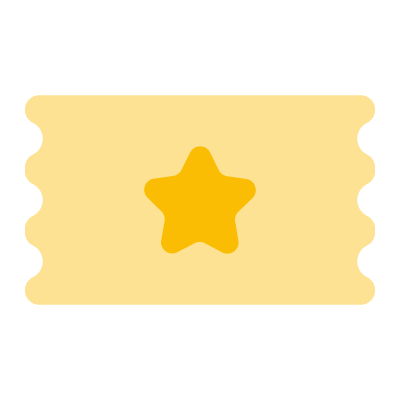 “signed out”/
anonymous
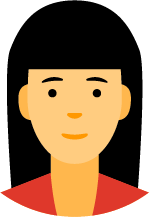 “Holiday”
“signed in”
Can we use any blind token scheme? No
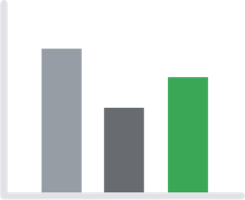 Redeemer
Issuer
1000x
“Holiday”
Blind
Request
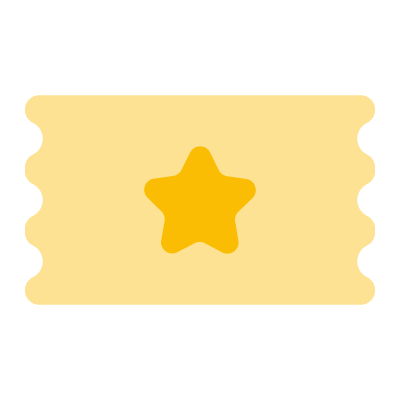 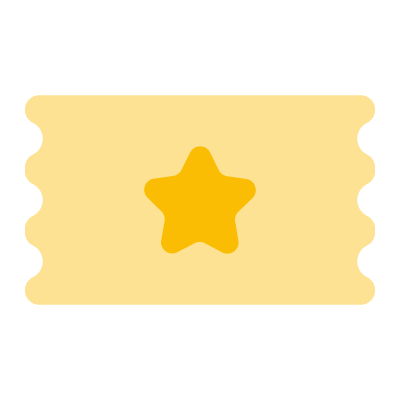 1000x
“signed out”/
anonymous
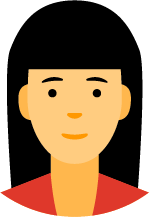 “Holiday”
“signed in”
A generic blind signature scheme doesn’t prevent repeated queries
Can we use any blind + deterministic token scheme?
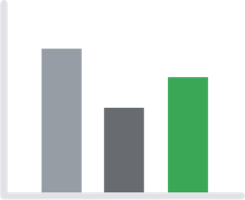 Redeemer
Issuer
Only one possible token for “Holiday”
“Holiday”
Blind
Request
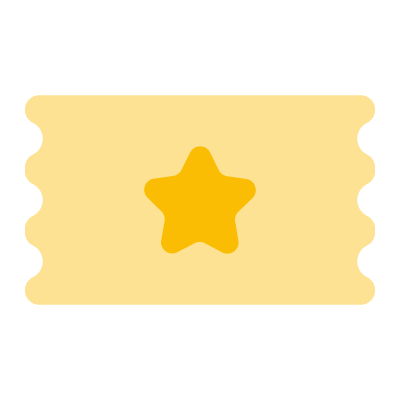 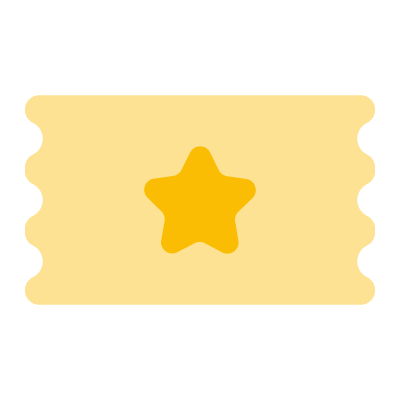 “signed out”/
anonymous
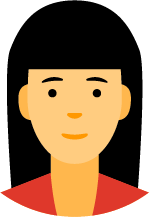 “Holiday”
“signed in”
Can we use any blind + deterministic token scheme? No
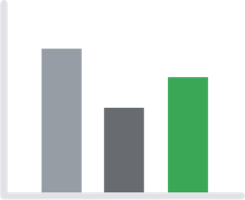 Redeemer
Issuer
1000x
Only one possible token for “Holiday”
“Holiday”
Blind
Request
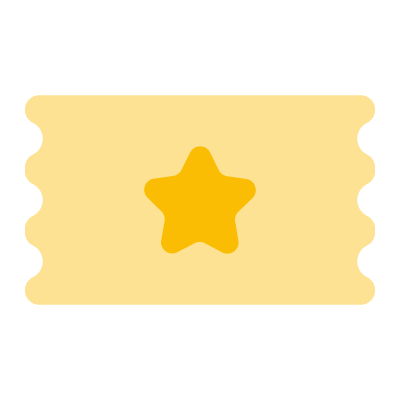 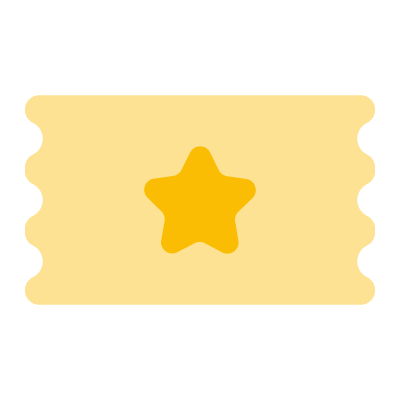 “Signed out” attacker can simply replay the token
Server can’t tell whether it’s the same attacker or different users
“signed out”/
anonymous
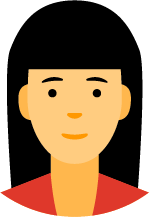 “Holiday”
“signed in”
Can we use any blind + deterministic token scheme?
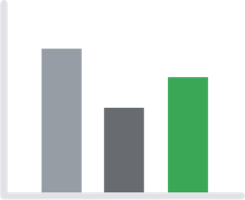 Redeemer
Issuer
Only one possible request for “Holiday”
“Holiday”
Blind
Request
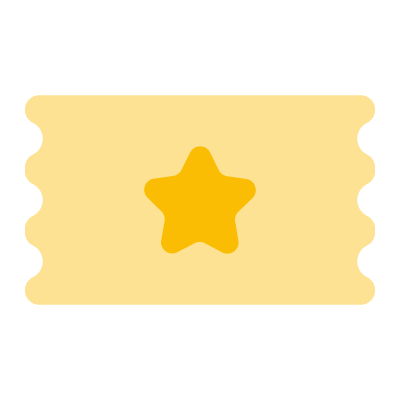 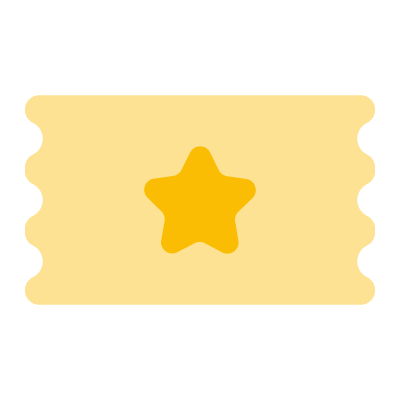 “signed out”/
anonymous
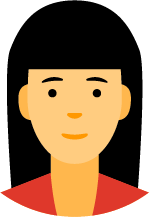 “Holiday”
“signed in”
Can we use any blind + deterministic token scheme? No
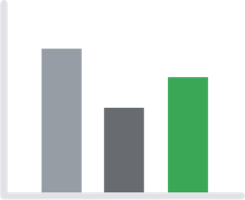 Redeemer
Issuer
Only one possible request for “Holiday”
“Holiday”
Blind
Request
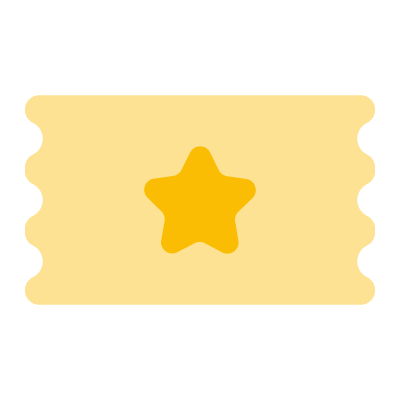 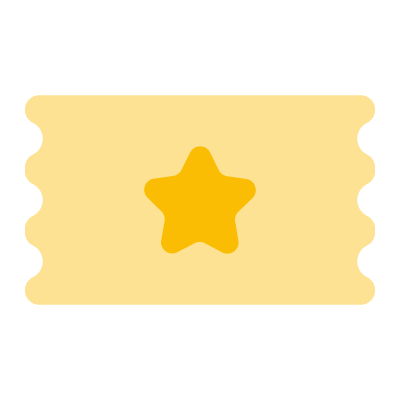 Server can break blindness by guessing the message
“signed out”/
anonymous
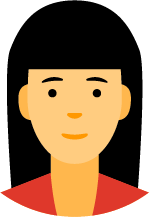 “Holiday”
“signed in”
Can we add client-specific deterministic tags?
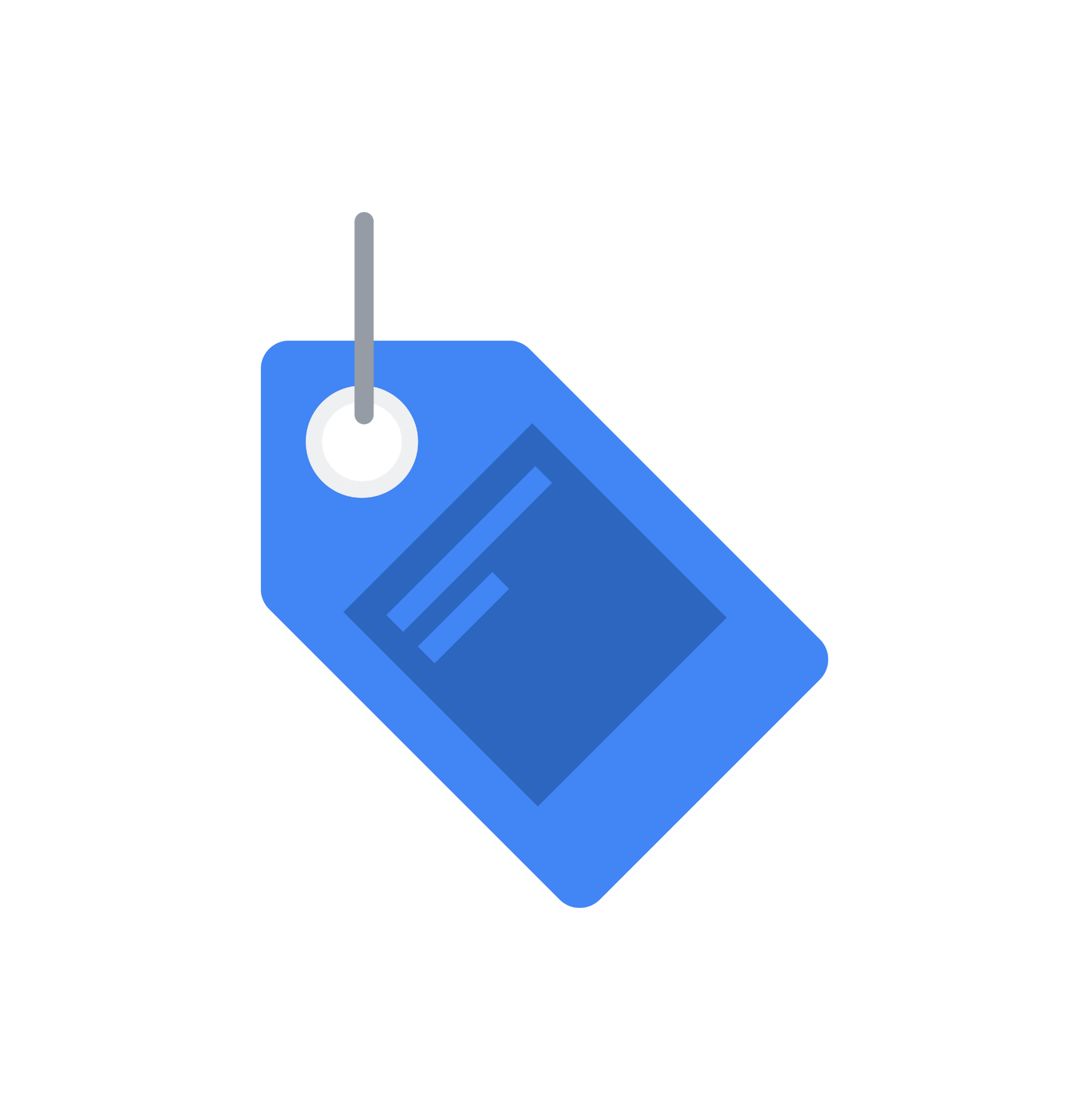 Can we add client-specific deterministic tags?
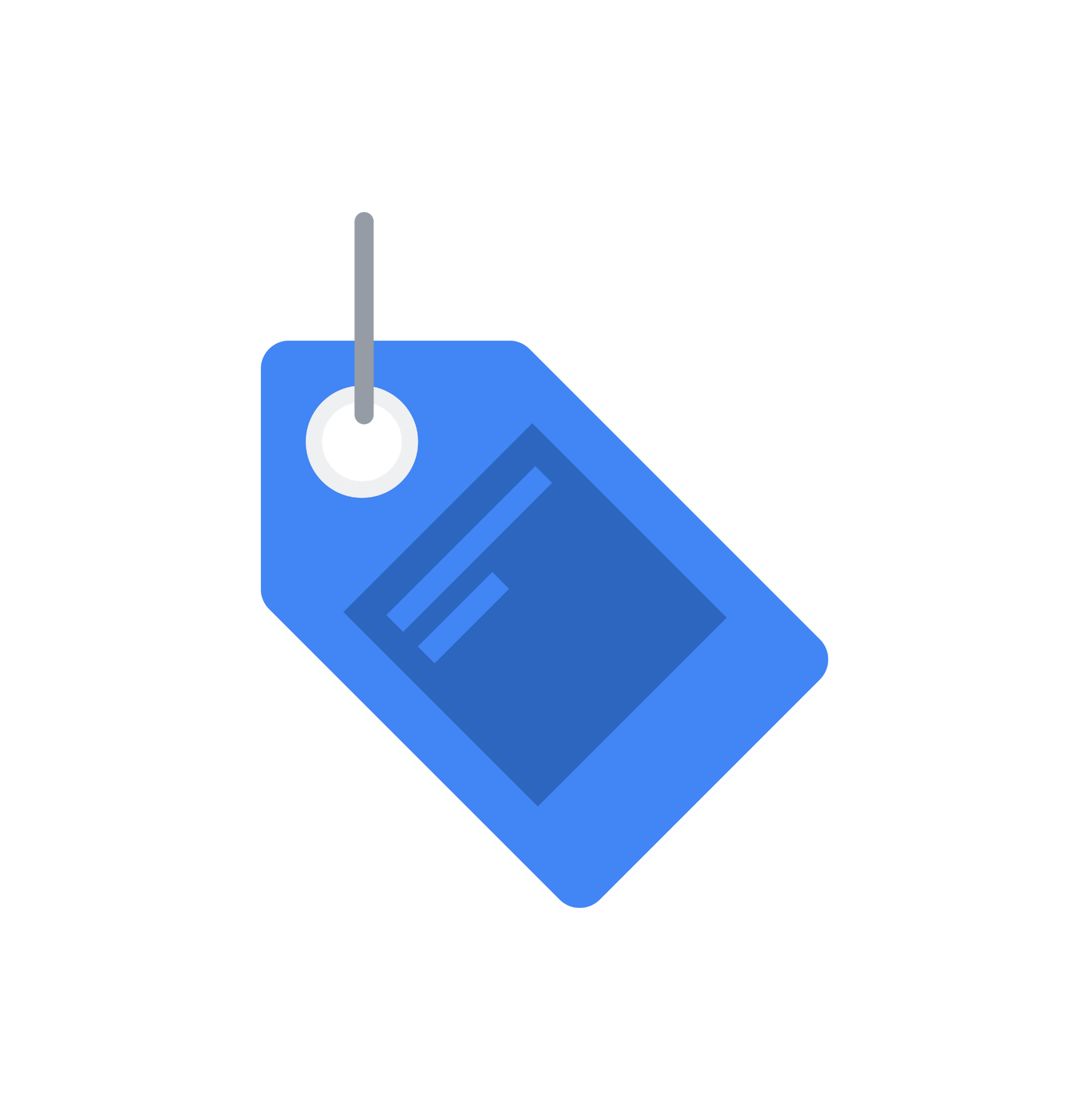 Yes
But we have to be careful not to break privacy
Variant 1: Tag the request, throttle at Issuance
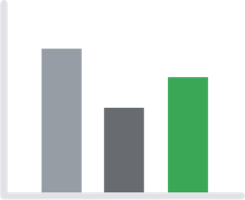 Issuer rejects on repeated tag
Redeemer
Issuer
“Holiday”
Blind
Request
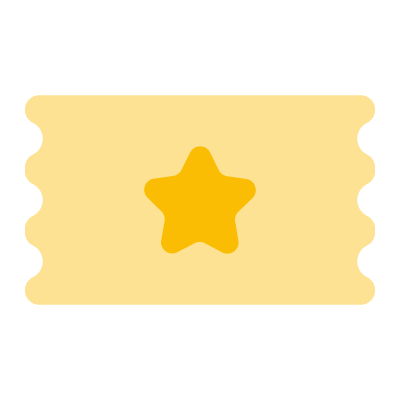 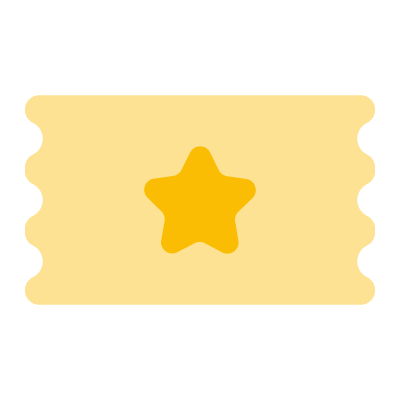 Same for repeated
(client +
message)
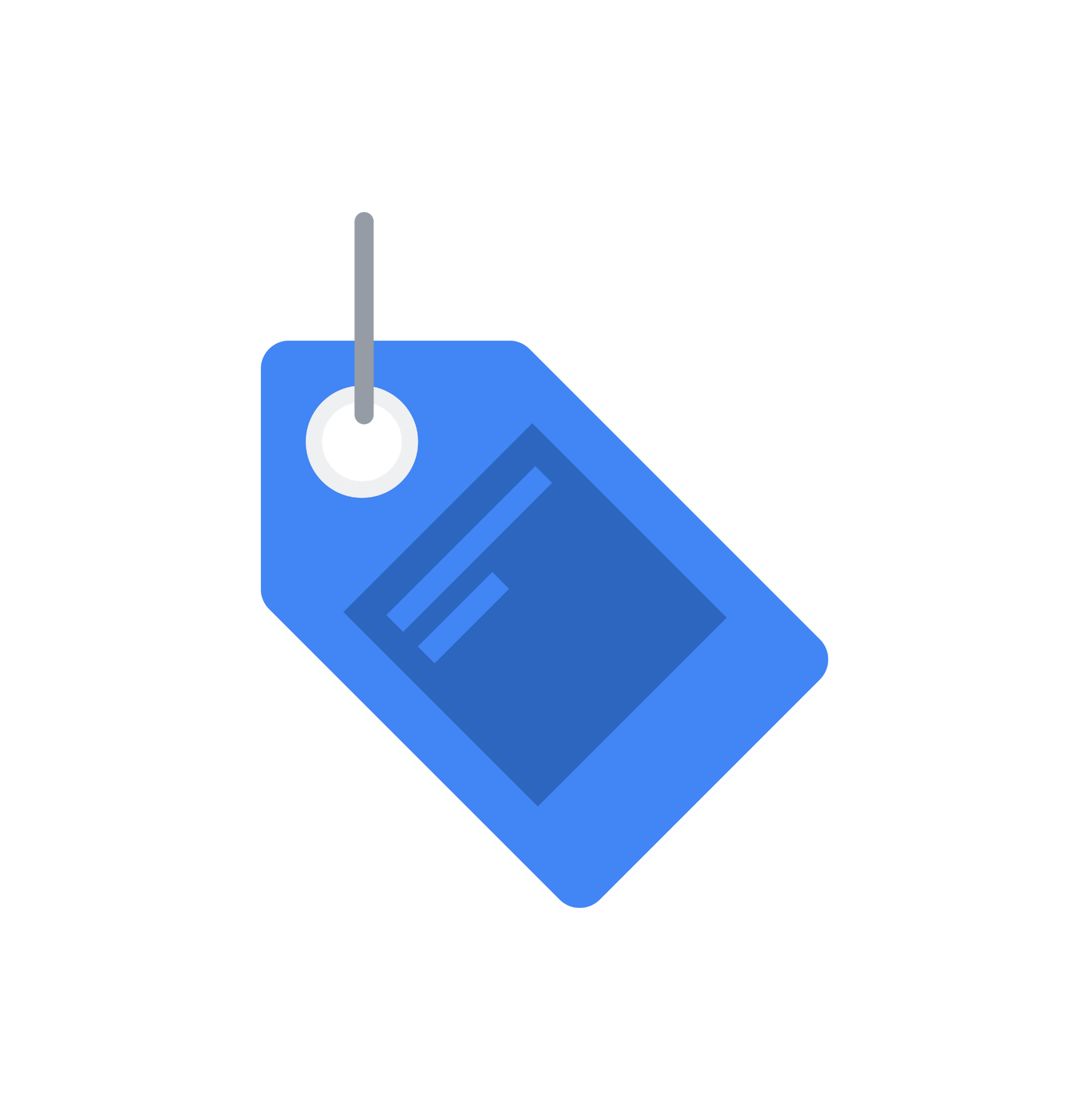 “signed out”/
anonymous
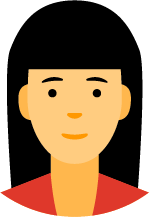 “Holiday”
“signed in”
Variant 1: Tag the request, throttle at Issuance
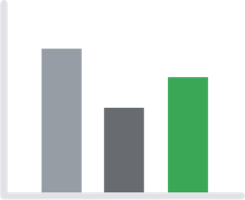 Issuer rejects on repeated tag
Redeemer
Issuer
“Holiday”
Tag must hide the message
Blind
Request
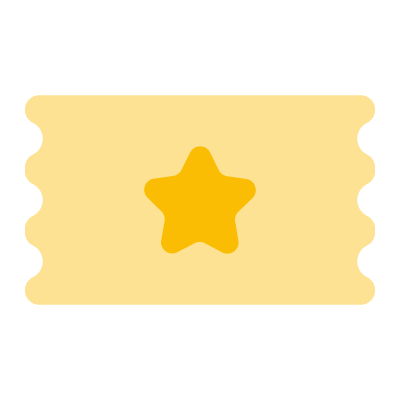 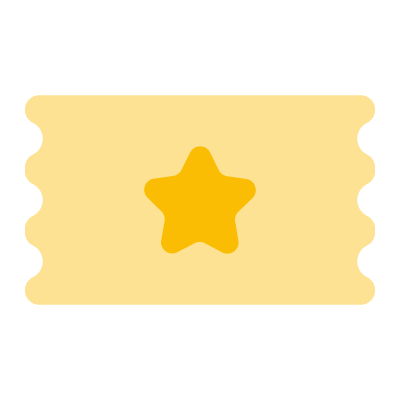 Same for repeated
(client +
message)
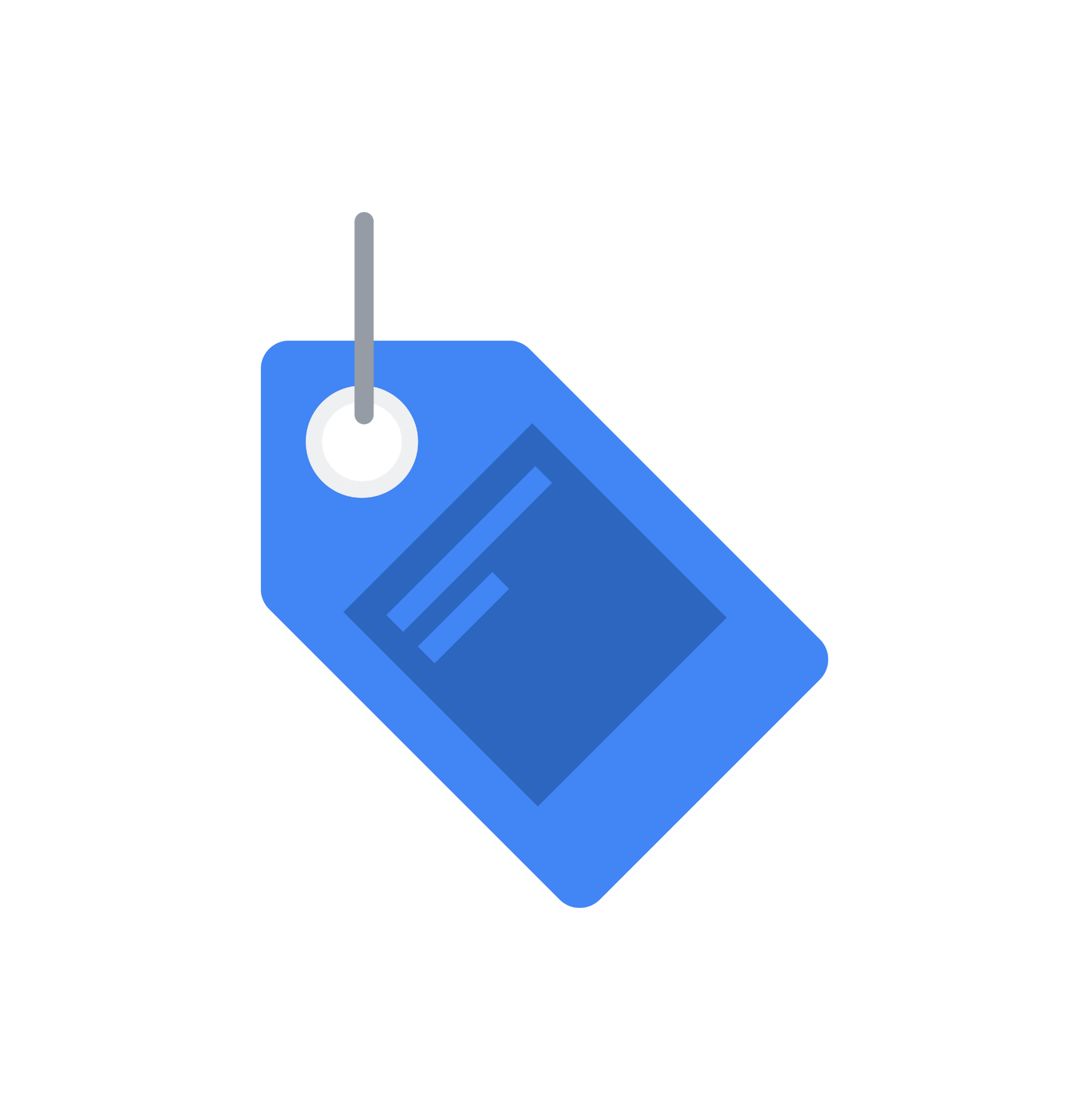 “signed out”/
anonymous
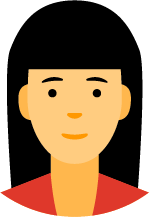 “Holiday”
“signed in”
Variant 2: Tag the token, throttle at Redemption
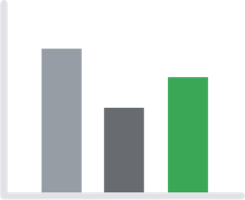 Redeemer rejects on repeated tag
Redeemer
Issuer
“Holiday”
Blind
Request
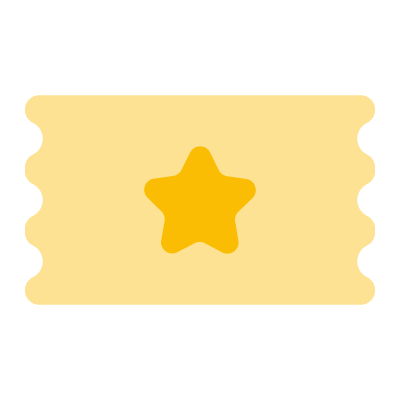 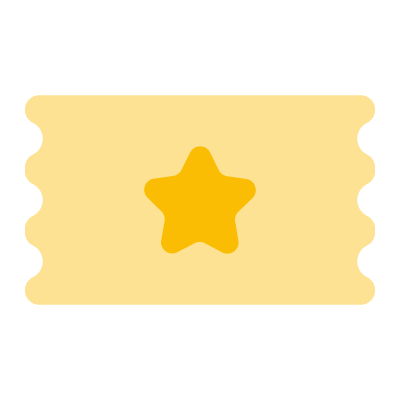 Same for repeated
(client +
message)
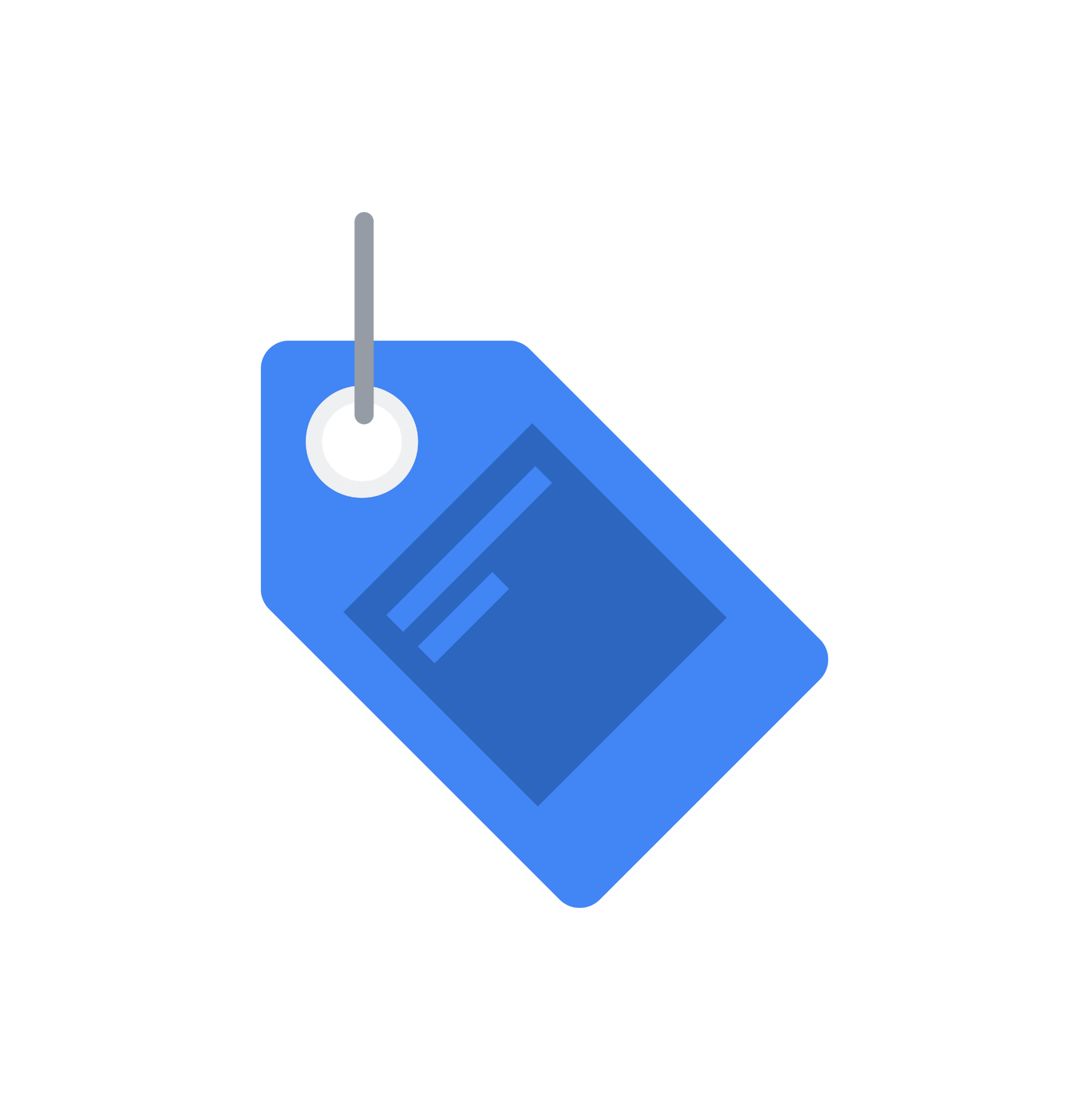 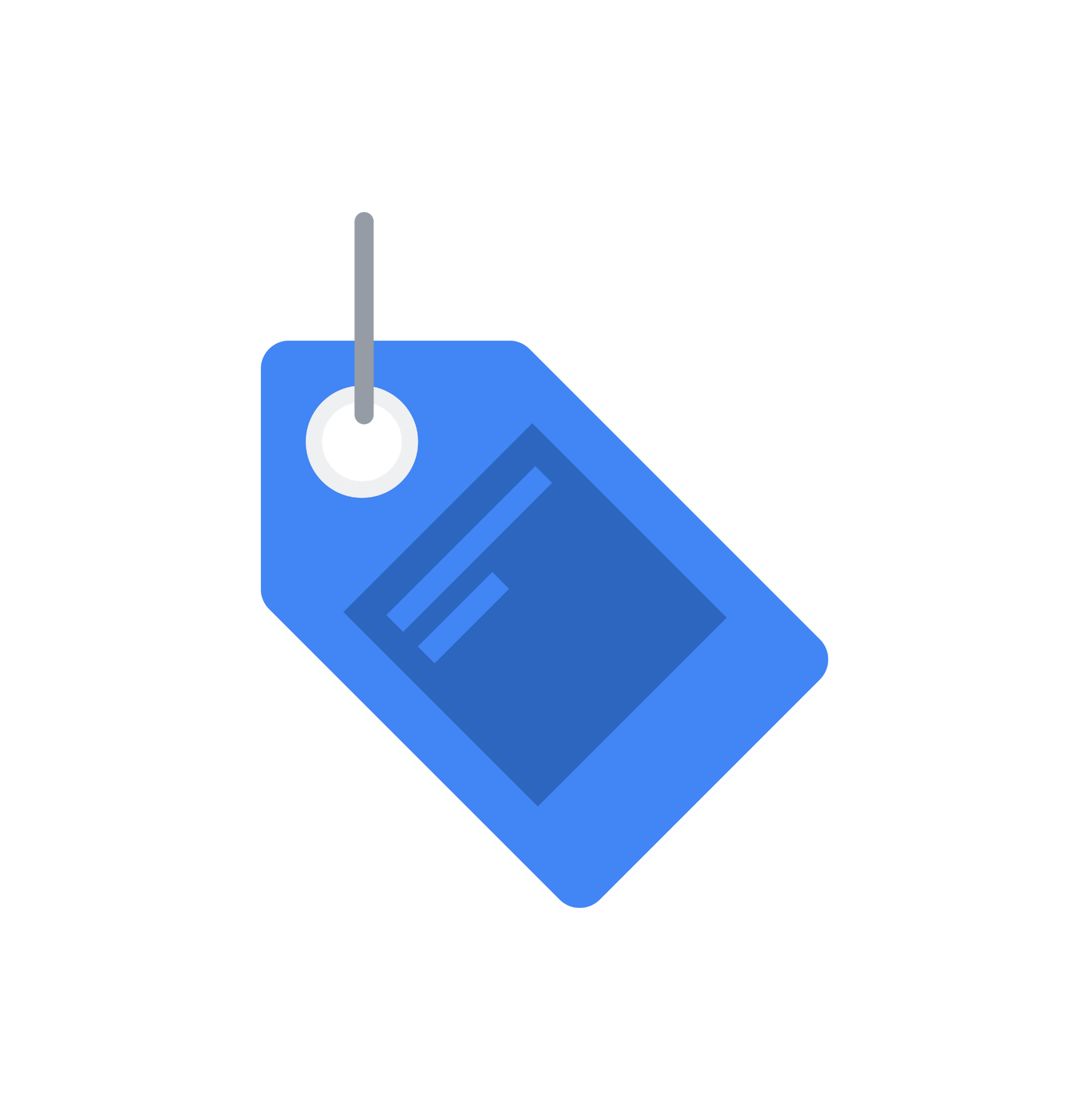 “signed out”/
anonymous
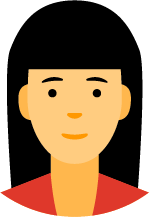 “Holiday”
“signed in”
Variant 2: Tag the token, throttle at Redemption
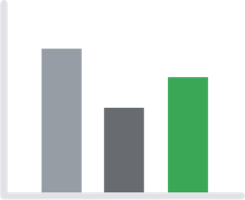 Redeemer rejects on repeated tag
Redeemer
Issuer
“Holiday”
Tag must hide the client
(and the issuance session)
Blind
Request
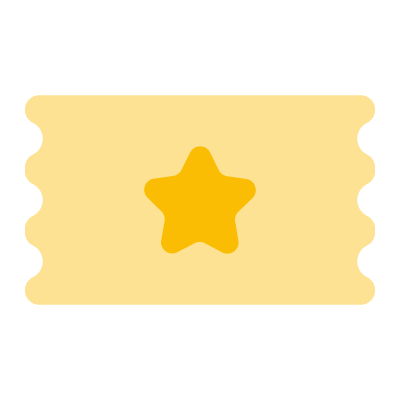 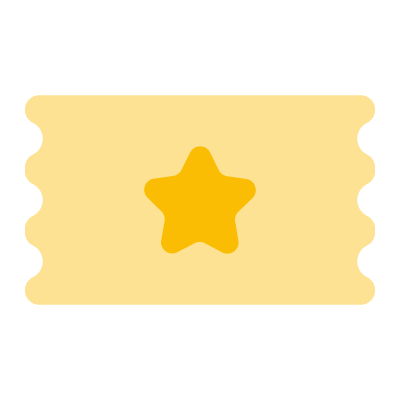 Same for repeated
(client +
message)
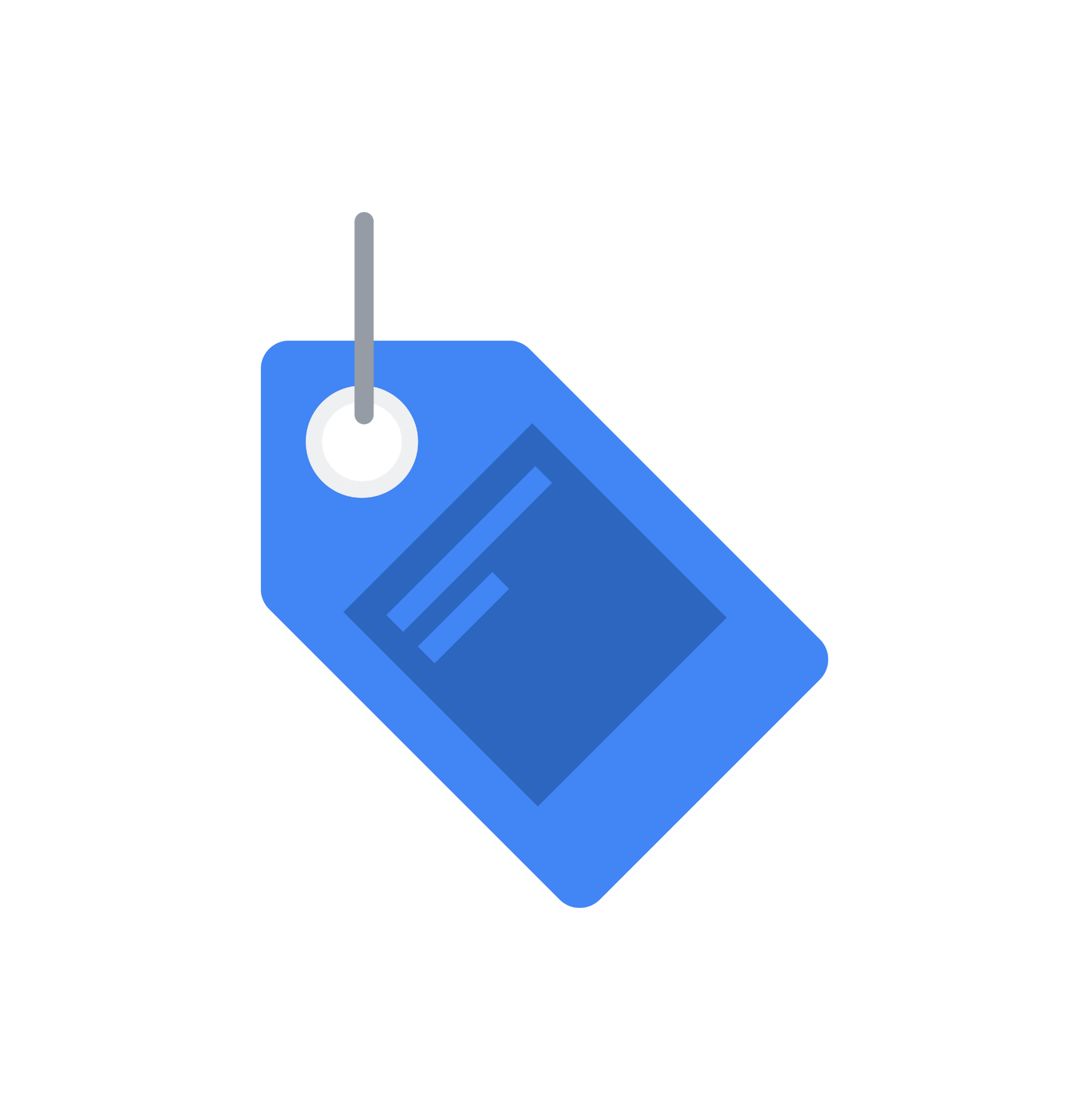 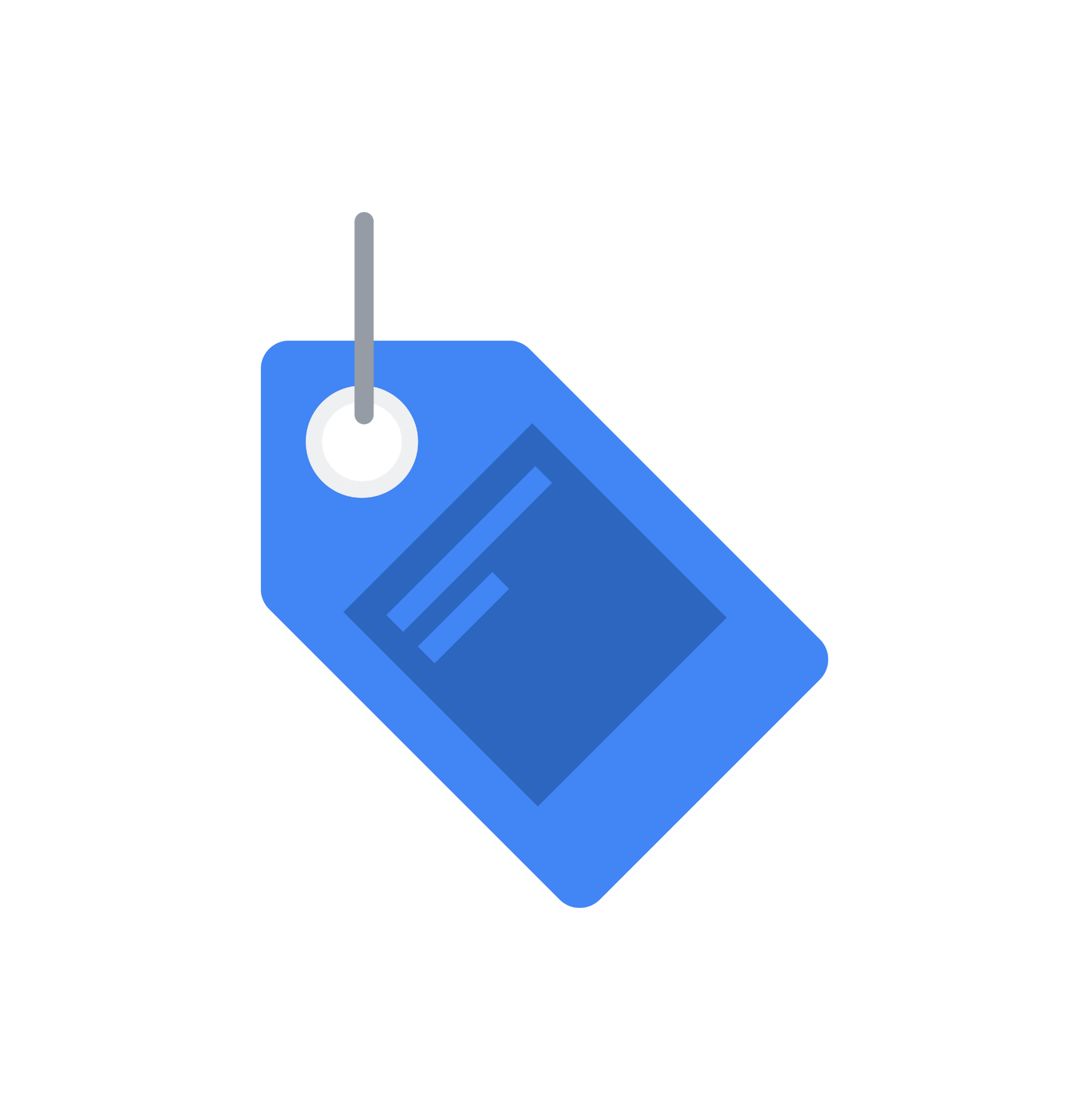 “signed out”/
anonymous
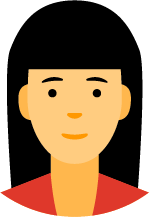 “Holiday”
“signed in”
Related works that don’t quite achieve what we need
Anonymous tokens schemes 
[DGS+18, KLOR20]
“messages” are random, no rate-limiting
Blind signatures [Cha82]
No rate-limiting
Equivalence Class Signatures (EQS) and Anonymous credentials
[FHS19] and [HS21] have a construction for anonymous credentials which are “tag-based” and “aggregatable” 
Requires the issuer to learn the tag
Anonymous tokens with Public or Private metadata 
[KLOR20, TCR+22, SS22, CDV23]
Require the issuer to know the metadata
Our constructions
Our contributions
Our contributions
Our contributions
Notes on our constructions
Require clients to register a public key with the Issuer
The client must also store the corresponding local secret
The client-specific tags will depend on this key
Without this key, it is hard to force a client to generate colliding tags
Put another way, without registrations it’s hard to distinguish between a returning client and a never-before-seen client
Our schemes require trusted setup for the issuer parameters
For Construction 1, the parameters can be generated in MPC or certified by a third party
For Constructions based on EQS, we require a CRS.
Constructions
Construction 1: 
Based on Boneh-Boyen PRF
How we can construct it (high-level)
Tag a blind signature request with an attached blind fingerprint 

Fingerprints collide when messages are identical
The fingerprint reveals nothing extra about the underlying message
A client can’t fake or forge the fingerprint
Consistency is enforced between the signature request and the fingerprint


Server keeps track of all fingerprints for previous requests from the client
The server will only responds to requests with a fresh fingerprint
Cryptographic components
Verifiable Random Function
Used for fingerprint
Inputs: Com(key), Com(message)
Outputs: Fkey(message), proof of consistency


Blind Signature on Committed Message
Client Input: Com(message)
Blind Signature request contains a proof that the underlying message is consistent with Com(message)
Client Output: (message, nonce, signature)
How we can construct it (high-level)
Client
Server
Com(kVRF)
Registration
How we can construct it (high-level)
Client
Server
Com(kVRF)
Registration
Com(m)
VRFk_VRF(m) + proof
Token Request
How we can construct it (high-level)
Client
Server
Com(kVRF)
Registration
Com(m)
VRFk_VRF(m) + proof
Checks VRFk_VRF(m)  is unique
Token Request
How we can construct it (high-level)
Client
Server
Com(kVRF)
Registration
Com(m)
VRFk_VRF(m) + proof
Checks VRFk_VRF(m)  is unique
Token Request
BlindSignatureRequest(m) + proof
BlindSignatureResponse(m)
How we can construct it (high-level)
Client
Server
Com(kVRF)
Registration
Com(m)
VRFk_VRF(m) + proof
Checks VRFk_VRF(m)  is unique
Token Request
BlindSignatureRequest(m) + proof
BlindSignatureResponse(m)
Dodis-Yampolskiy VRF
Dodis-Yampolskiy VRF:

FK(m) = g1/(k+m)



Supports a proof:

Given Com(m), Com(k) and 𝝈,  Client can prove that 𝝈 =  FK(m)

Uses Pedersen Commitments.

Proof is a “sigma protocol” 
(3 round protocol made non-interactive using the Fiat-Shamir heuristic)
Boneh-Boyen Signature
Boneh-Boyen Signature (privately verifiable):

Secret key = (k, y)
Sign(k,y)(m, r) = g1/(k + m + yr)


Nonce r is required for signatures to be distinct

(Otherwise signatures are deterministic, and clients can replicate them)
Boneh-Boyen Signature
Boneh-Boyen Signature (privately verifiable):

Secret key = (k, y)
Sign(k,y)(m, r) = g1/(k + m + yr)

Blind issuance with client-chosen nonce:

Server generates and sends Enc(k), Enc(y) using an additive homomorphic scheme
Client homomorphically computes Enc(a * (k + m + yr)) using random mask “a”
Server decrypts and computes 𝝈’ = g1/a(k + m + yr)
Client computes 𝝈 = (𝝈’)a = g1/(k + m + yr)
Boneh-Boyen Signature
Boneh-Boyen Signature (privately verifiable):

Secret key = (k, y)
Sign(k,y)(m, r) = g1/(k + m + yr)

Blind issuance with client-chosen nonce:

Server generates and sends Enc(k), Enc(y) using an additive homomorphic scheme
Client homomorphically computes Enc(a * (k + m + yr)) using random mask “a”
Server decrypts and computes 𝝈’ = g1/a(k + m + yr)
Client computes 𝝈 = (𝝈’)a = g1/(k + m + yr)
Need the nonce to be collaboratively chosen 
r = rC + rS where rC is chosen by the client and rS by the server
Need proofs of consistency with a committed message.
Boneh-Boyen Signatures
Client
Server
Enc(k), Enc(y)
Setup
Boneh-Boyen Signatures
Client
Server
Enc(k), Enc(y)
Setup
Com(m), Com(rC)
Signature Request
Boneh-Boyen Signatures
Client
Server
Enc(k), Enc(y)
Setup
Com(m), Com(rC)
rS
Signature Request
r := rC + rS
Boneh-Boyen Signatures
Client
Server
Enc(k), Enc(y)
Setup
Com(m), Com(rC)
rS
Signature Request
Com(a),  Enc(a * (k + m + yr)),  proof
r := rC + rS
Boneh-Boyen Signatures
Client
Server
Enc(k), Enc(y)
Setup
Com(m), Com(rC)
rS
Signature Request
Com(a),  Enc(a * (k + m + yr)),  proof
r := rC + rS
Boneh-Boyen Signatures
Client
Server
Enc(k), Enc(y)
Setup
Com(m), Com(rC)
rS
Signature Request
Com(a),  Enc(a * (k + m + yr)),  proof
r := rC + rS
β = Decrypt( 
  Enc(a * (k + m + yr)))
Boneh-Boyen Signatures
Client
Server
Enc(k), Enc(y)
Setup
Com(m), Com(rC)
rS
Signature Request
Com(a),  Enc(a * (k + m + yr)),  proof
r := rC + rS
β = Decrypt( 
  Enc(a * (k + m + yr)))
𝝈’ = g1/β = g1/a(k + m + yr), proof
𝝈 = (𝝈’)a
Boneh-Boyen Signatures
Client
Server
Enc(k), Enc(y)
Setup
Com(m), Com(rC)
rS
Signature Request
Com(a),  Enc(a * (k + m + yr)),  proof
r := rC + rS
β = Decrypt( 
  Enc(a * (k + m + yr)))
𝝈’ = g1/β = g1/a(k + m + yr), proof
𝝈 = (𝝈’)a 
= g1/(k + m + yr)
Boneh-Boyen Signatures
Client
Server
Enc(k), Enc(y)
Setup
This round can be made noninteractive by having client locally compute 
rS := H(Com(m)||Com(rC))

(Fiat-Shamir heuristic)
Com(m), Com(rC)
rS
Signature Request
Com(a),  Enc(a * (k + m + yr)),  proof
r := rC + rS
β = Decrypt( 
  Enc(a * (k + m + yr)))
𝝈’ = g1/β = g1/a(k + m + yr), proof
𝝈 = (𝝈’)a 
= g1/(k + m + yr)
Boneh-Boyen Signature
All proofs are sigma protocols
Technically, we use 2 masks a and b, and homomorphically compute
Enc(a * (k + m + yr) + bq)
“bq” can be seen as homomorphically taking a “mod-q”
It’s needed because the message space of the encryption scheme (i.e. N) is different from the order of g (i.e. q)
Constructions 2,3,4:
Based on Bilinear maps and EQS
Equivalence Class Signature
Allows signing vectors of messages
𝛔 = Sign(M1, M2, …, Mt, sk)
Verify(M1, M2, …, Mt, sk)
Built-in homomorphism: signature can be publicly adapted into another one in the same “class”
The constructions we use allow multiplying by a constant
Let 𝜇 be a scalar
Adapt(𝛔, 𝜇) yields 𝛔’, where 𝛔’ is a signature on (𝜇 * M1, 𝜇* M2, …, 𝜇* Mt)
Equivalence Class Signature → Blind Signature
Client can request a signature on (𝜇-1 * G, 𝜇-1 * M)  for a message M, a random 𝜇 and a fixed G.
Let 𝛔 be the resulting signature.
Then the client can run Adapt(𝛔, 𝜇) to get a signature on (G, M)
The verifier can require the first element of the signature to always be G.
EQS → Blind Signature
Client
Server
𝜇-1*G, 𝜇-1*M
𝜇 ←$
𝛔 = Sign(𝜇-1*G, 𝜇-1*M, sk)
𝛔
𝛔’ = Adapt (𝜇, 𝛔)
𝛔’ is a signature on (G, M)
Our idea for tagging:
Have the client register a public key for a VRF with the issuer
U = u * G for fixed generator G
Public key = U, secret key = u
Let m be the message and let M = m * G.
Let Fu(m) be the output of the VRF on the message m.
Then we use the EQS scheme to blindly request a signature on (G, Fu(m), M)
Together with proofs that:
The same m is used in M and Fu(m)
The key used for Fu(m) is the same as that in U.
The unblinded signature serves as the token, with the Fu(m) component of the message serving as the tag
The PRF property of the VRF guarantees that the tag doesn’t allow linkability
EQS → Blind Signature
Client
Server
Register
u ←$
U = u*G
Signature Request
(𝜇-1*G,  𝜇-1*Fu(m),  𝜇-1*m*G),  proof
𝜇 ←$
𝛔 = Sign(
𝜇-1*G,  𝜇-1*Fu(m),  𝜇-1*m*G, 
sk)
𝛔
𝛔’ = Adapt (𝜇, 𝛔)
𝛔’ is a signature on (G, Fu(m) , m*G)
EQS → Blind Signature
Client
Server
Register
u ←$
U = u*G
Signature Request
(𝜇-1*G,  𝜇-1*Fu(m),  𝜇-1*m*G),  proof
𝜇 ←$
𝛔 = Sign(
𝜇-1*G,  𝜇-1*Fu(m),  𝜇-1*m*G, 
sk)
𝛔
𝛔’ = Adapt (𝜇, 𝛔)
𝛔’ is a signature on (G, Fu(m) , m*G)
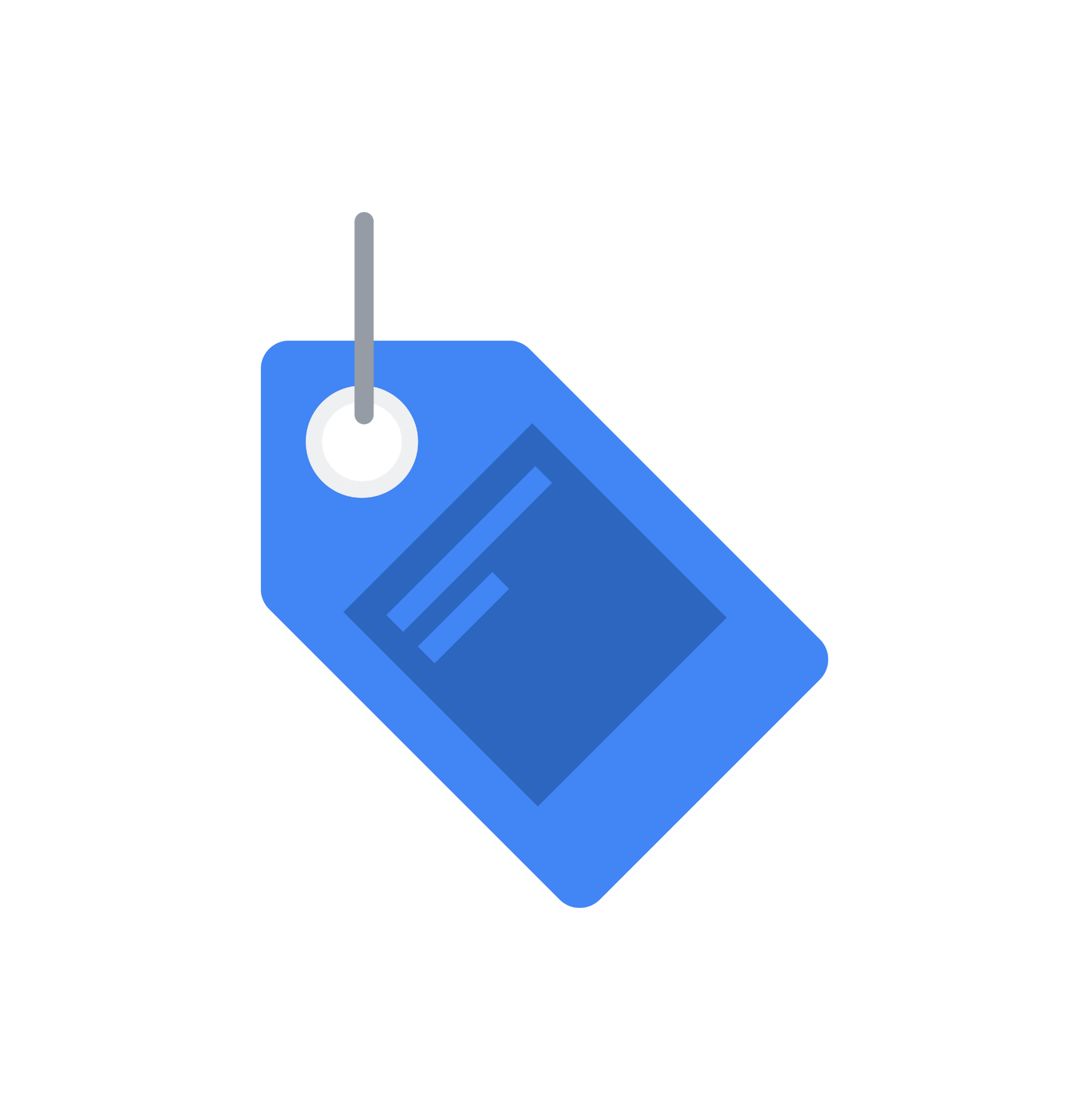 Equivalence Class Signature
Existing schemes:
Structure-preserving signatures (e.g. [JR17]) + Groth-Sahai  NIZK
The adaptation of the signature of a message vector M to a message M′ = 𝜇*M is a ZK proof of knowledge of a valid signature on M and of a scalar 𝜇 such that M′ = 𝜇*M
Uses Groth-Sahai proofs ([GS08], [EG14])
Secure under Strong External Diffie Hellman (SXDH) assumption in bilinear groups.
[FHS19]:
Uses Fiat-Shamir transform of Sigma protocols as the adaption.
Secure in the Generic Bilinear Group model (GBGM).
Implementation
Implementation
https://github.com/google/anonymous-counting-tokens
Implements a batched version of Construction 1
Batching has a significant impact on the efficiency of token issuance
All commitments and sigma protocols are batched.
Incurs about 70 ms of computation and 9 KB of communication per token 
Includes implementations of Boneh-Boyen oblivious PRF evaluation, DY VRF, and all the underlying cryptographic primitives.
Summary
Summary
Introduced the notion of Anonymous Counting Tokens
Supporting rate-limiting and blind issuance
Discussed applications
Gave 4 new constructions, with a variety of underlying assumptions
3 requiring bilinear maps, 1 without
3 requiring Random Oracles, 1 without
Our most efficient constructions are competitive with anonymous token schemes without rate-limiting, like Privacy Pass
Extension to general rate-limiting (presented in full paper)
Implementation of Construction 1
Thank you!